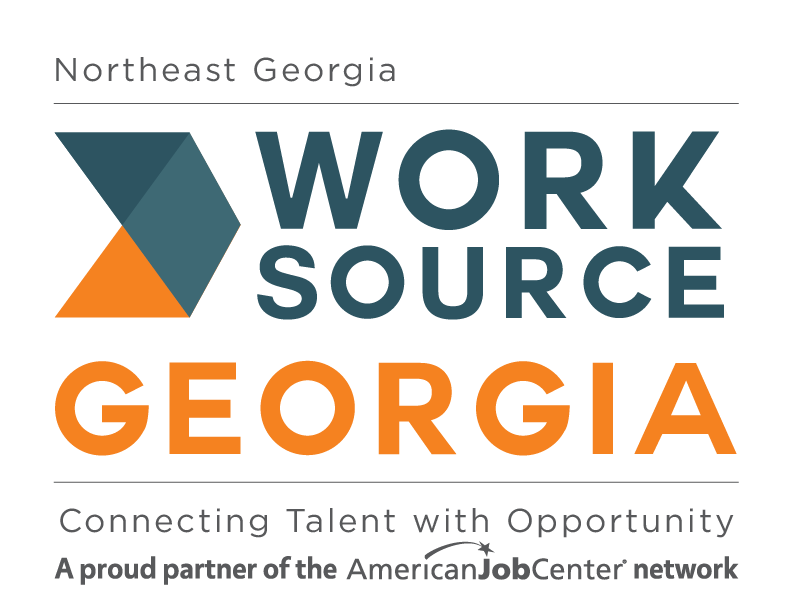 WORKFORCE INNOVATION AND OPPORTUNITY ACT (WIOA)
[Speaker Notes: Kim]
WIOA IS A FEDERALLY FUNDED PROGRAM THAT PROVIDES TUITION ASSISTANCE FOR ELIGIBLE APPLICANTS


•  up to $7500 for two year programs (technical colleges)

•  up to $4500 for programs one year or less

•  if attending a 4 year college, you must be at least a Junior to apply for WIOA assistance

•  you must wait until you graduate High School to apply for WIOA assistance
www.negrc.org


•  Go to the Workforce Development tab (at the top)

•  The Eligible Provider Link is in the middle of the page

•  The list shows which schools/programs are WIOA approved in our region.
TECHNICAL COLLEGES

•  Apply to Technical college-  Diploma or Associate Degree program

•  Some programs require core classes to be completed before you are accepted   into the program (Medical fields mainly)

•  The FAFSA must be completed to see if you are eligible for the HOPE Grant or PELL grant.  

•  WIOA will assist with tuition, books, fees and supplies for up to $7500 over a two year period.
•  Welding:   tools, steel-toed boots

•  Automobile Repair/ Collision:  tools

•  Medical Assistant:  uniforms, testing fees, vaccinations

•  Veterinary Technician:  uniforms, vaccinations, testing fees

•  Diesel Mechanics:  tools
SHORT TERM TRAINING PROGRAMS

•  Medical Assistant- 12-16 weeks

•  Welding- 6-8 weeks

•  CNA (Nurse Aide)- 4-6 weeks

•  ManufactuReady through Athens Technical College
	6-8 weeks

•  Phlebotomy- 4-6 weeks
TO APPLY FOR WIOA TUITION ASSISTANCE:

Contact Rima Sullivan at the WIOA office to check on eligibility.  The program is intended for low income youth.  However, you may qualify if you:
	•  are pregnant or parenting
	•  have a documented disability (or have an IEP from High School dated within one year)
	•  are in the Foster Care system or have aged out
	•  have been in the Juvenile or Adult Justice System
	•  are homeless
	•  your family receives TANF or Food stamps

If you are qualifying on income, then we will need copies of the last two paystubs for any working member of the family to determine income eligibility.  You cannot apply for WIOA until you have graduated High School, but you can call Rima Sullivan to see if you appear to be eligible.
RIMA SULLIVAN

rsullivan@negrc.org

(706) 369-5703 (ext 340)


Please note that it takes about 3-4 weeks to process an application!
Let me know if you have any questions!
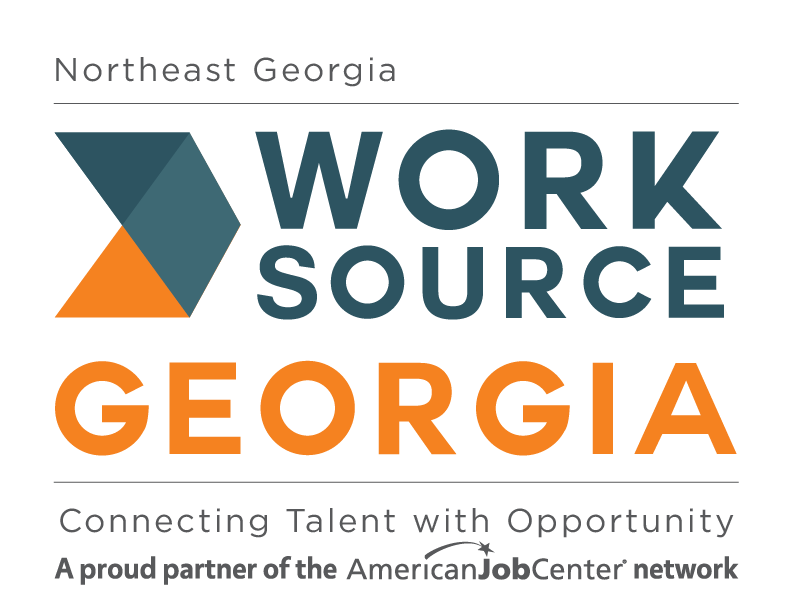